第35回日本成長学会学術集会　　　　ＣＯ Ｉ 開示　　　　　　座長：　○○○○
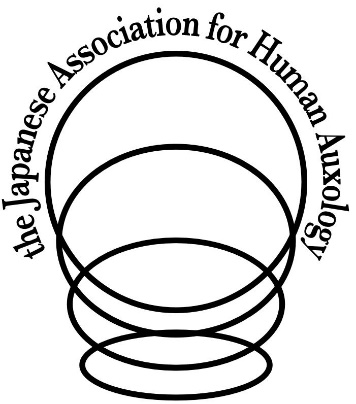 日本成長学会の定める利益相反に関する
　開示事項はありません
第35回日本成長学会学術集会　　　　ＣＯ Ｉ 開示　　　　　　筆頭発表者：　○○○○　　　　
共同演者：　○○○○　○○○○　○○○○
　　　　　 　　○○○○　○○○○　○○○○　
　　　　　 　　○○○○　○○○○　○○○○
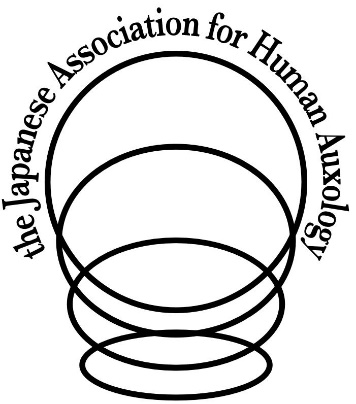 日本成長学会の定める利益相反に関する
　開示事項はありません
第35回日本成長学会学術集会　　　　ＣＯ Ｉ 開示　　　　　　座長：　○○○○
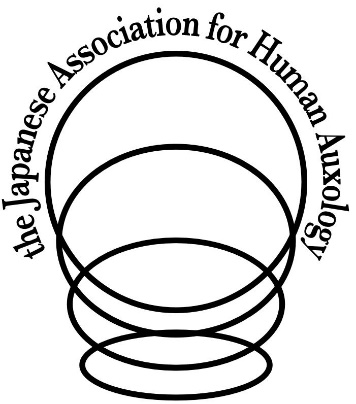 日本成長学会の定める利益相反に
関する開示事項に則り開示します。
（該当企業名のみ記載）
↑　利益相反申告書の内容に沿って記載ください。
第35回日本成長学会学術集会　　　　ＣＯ Ｉ 開示　　　　　　筆頭発表者：　○○○○　　　　
共同演者：　○○○○　○○○○　○○○○
　　　　　 　　○○○○　○○○○　○○○○　
　　　　　 　　○○○○　○○○○　○○○○
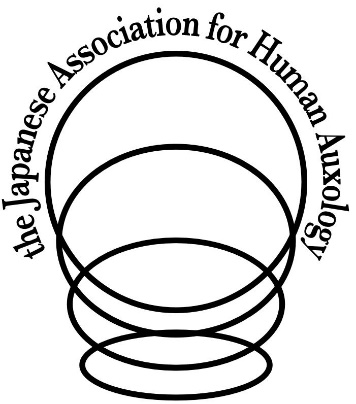 日本成長学会の定める利益相反に関する
開示事項に則り開示します。
（該当企業名のみ記載）
↑　利益相反申告書の内容に沿って記載ください。